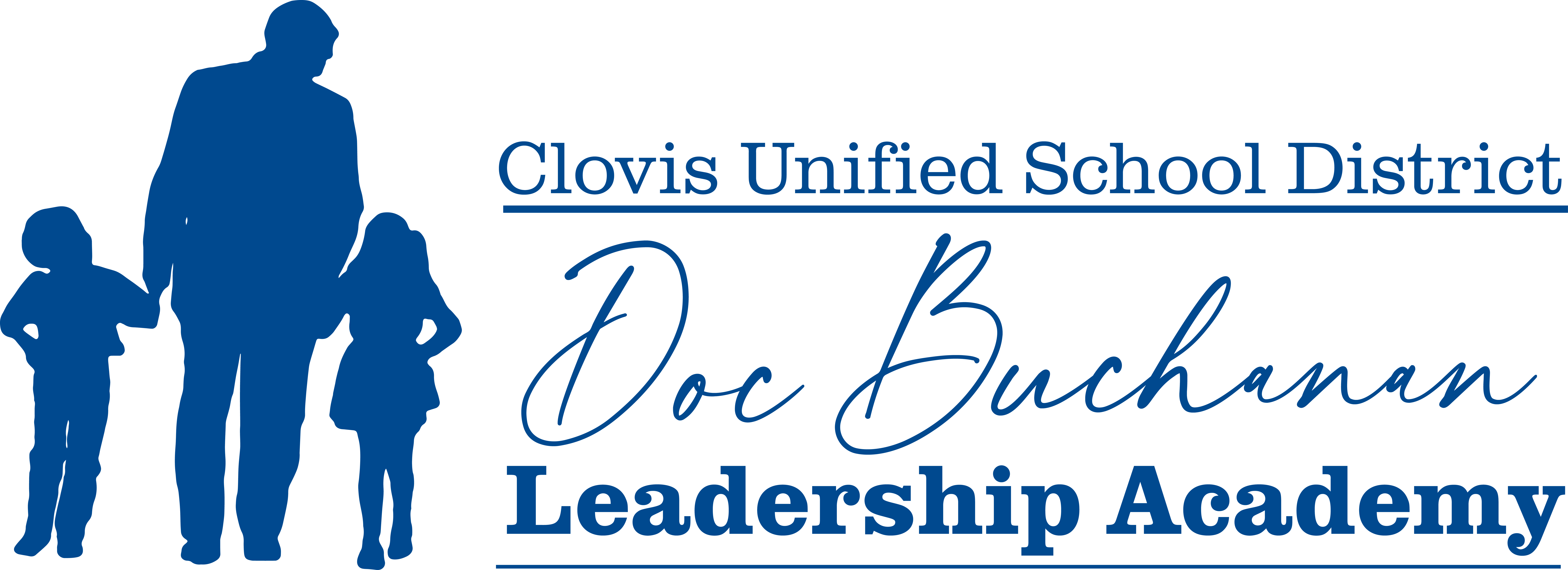 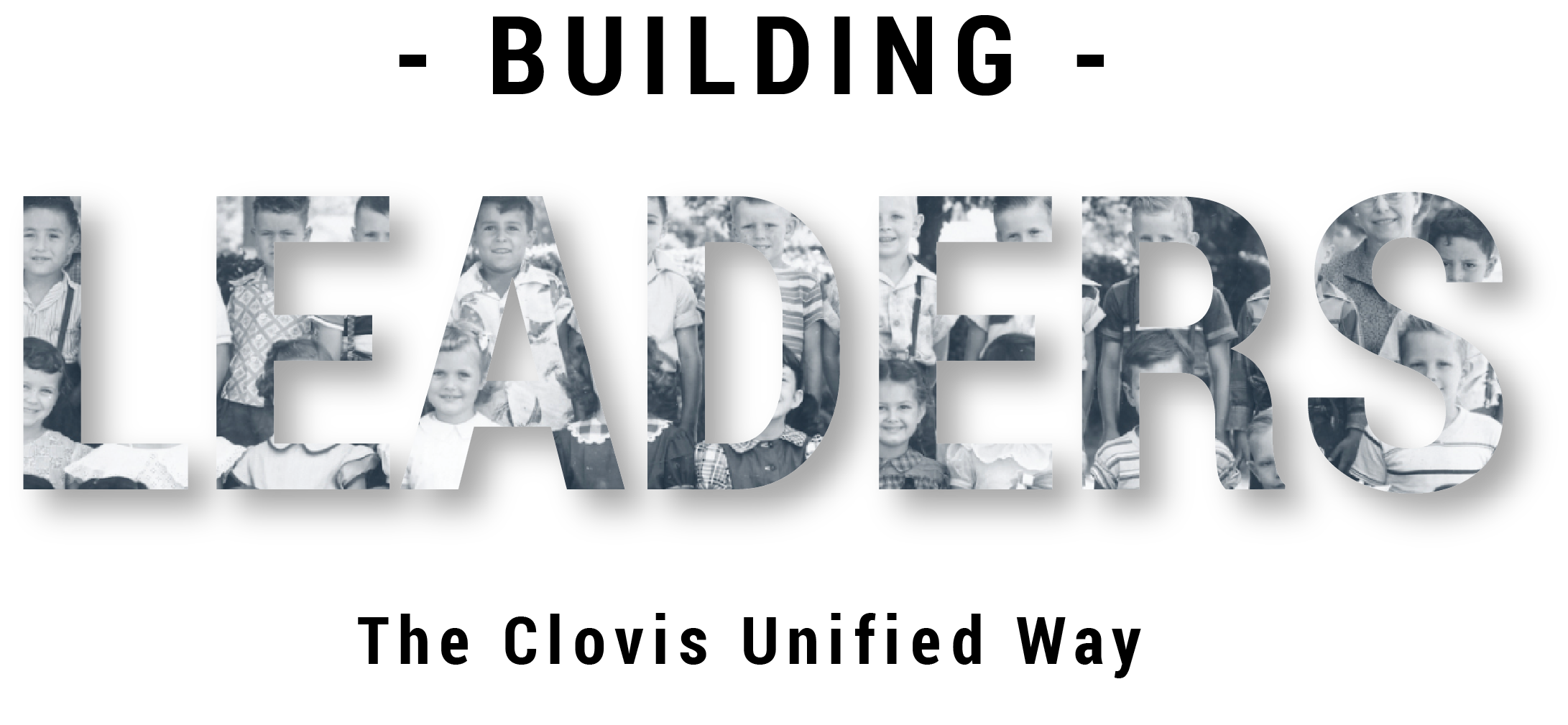 Monitoring Systems areEssential to Accomplish Goals
[Speaker Notes: Facilitator:
If this is Facilitator:
If this is the first-time participants are hearing about the Doc B Leadership Academy introduce the Academy. This is a great opportunity to build the “why” behind the “what” of leadership development based on the philosophies and values of Clovis Unified (script available in resource folder).  If this is not the first time briefly review the purpose of the Leadership Academy.]
Doc’s Charge

	We believe in high standards in Clovis schools.  We believe competition is an ingredient of high standards and an important motivational tool.  We recognize three levels of competition.  First, we want you to make sure that all of our students learn to compete against themselves; that’s the toughest competition of all.  Second, we want you to encourage our students to compete in specialty areas to help them build on their strengths and overcome their weaknesses, because that’s the way they get jobs and that’s the way they have to perform in life.  Third, we want to you to teach our students to work in groups and to compete in groups because we think that students who can’t work in groups are going to have trouble in tomorrow’s world.
	Competition does not start with schooling.  Competition starts with little children just wanting to play – to catch or hit or kick a ball.  Eventually, they learn a few skills and all of a sudden one of them looks at the others and says hey, let’s keep score.  Now they’re interested in winning and losing, which is mostly what life’s all about.
	While you are working with our children in Clovis we want you to remember the heart of the Clovis program:  We want you to teach students to win with class and to lose with dignity.  But we also want you to teach them that there is a lot more to being a winner than the final game score.  We want you to teach them to root for their team to win, not for their other team to lose.  We want you to teach our kids what to do when they lose.  We want you to get them off their duffs and get them back in the fight.  Don’t you let them give up.  And if we can teach them not to be quitters by the time they finish the twelfth grade in the Clovis schools, they will probably make it through life.
	Our philosophy is very simple:  A fair break for every kid.  We believe the schools and the students belong to the people.  If our community wants their children to read, write, do arithmetic, sing, dance, play in the band, or compete in forensics – whatever our community wants, we are going to do – but we’re going to do it first class.
Monitoring Systems are Essential to Accomplish GoalsValues
“A school district without accountability is like a car without brakes.”
Doc
Data drives decision making.
What gets measured, gets done.
Be better tomorrow than you are today.
[Speaker Notes: Script: Tier I, II, III
Facilitator:
There are eleven philosophies that serve as the foundation of Clovis Unified. Today, we are  going to examine the philosophy and values of monitoring systems are essential to accomplish goals. There are four values that articulate our monitoring philosophy. Each value will be discussed during our time together. Facilitator may read, popcorn read, or ask a participant to read the values on the screen.

Values 
“A school district without accountability is like a car without breaks.” is a value statement we attribute to Doc Buchanan. The other three values are based on the collaborative effort of employees and reviewed annually as part of our strategic plan.
Data drives decision making.
What gets measured, gets done.
Be better tomorrow than you are today.

Ask participants to turn to a neighbor and share one value that resonates with them and explain why. Allow five minutes for sharing (facilitator’s choice).
Ask for volunteers to share the value they selected and explain why.
Facilitator models, sharing their choice and why.

As you read each value ask for a show of hands as to who selected it (just a point of interest). Facilitator can comment on which value was selected most often.]
Monitoring…Defined
mon·i·tor
verb
observe and check the progress or quality of (something) over a period of time; keep under systematic review.

Similar:
Observe     watch     keep an eye on     keep track of     keep watch on
Oxford Language Dictionary
[Speaker Notes: Script:
Facilitator:
Today we are going to spend some time examining what monitoring means to us as individuals. Please read this definition of “monitoring” while I read it aloud. Let’s look at it a little more deeply.

Turn to a neighbor and discuss one or more of prompts (facilitator’s choice):
101 – What does CUSD monitor?  List as many things as possible and explain how and why.
201 – Thinking about your school and/or department what do you choose to monitor, explain how and why it is monitored?
301 – If you are in this room, you are already a leader in our district. As a leader do you believe the right things are being monitored? Why and/or why not? Do additional “things” need to be monitored? If so, what?

As pairs finish their conversations call on volunteers to share their thoughts/answers.]
System…Defined
sys · tem
noun
A set of things working together as parts of a mechanism or an interconnecting network.
A set of principles or procedures according to which something is done; an organizational framework
Oxford Language Dictionary
[Speaker Notes: Script:
Facilitator:
Another word we are going to discuss is system. Clovis Unified believes that the system is what creates a fair break for every child. This includes our monitoring system. Please read this definition of “system” while I read it aloud. Let’s talk a little more about systems.

Turn to a neighbor and discuss one or more of the following (facilitator’s choice):
101 – Which definition of a “system” best applies to Clovis Unified. Explain why? Use examples as part of your explanation.
201 – Depending on the definition you chose provide examples of the systems CUSD has in place.
301 – If you are in this room, you are already a leader in our district. From your perspective which systems are working, and which need to be modified. Explain your reasoning.

As pairs finish their conversations call on volunteers to share their thoughts/answers.]
“A school district without accountability is like a car without brakes.”						Doc
“Clovis schools demonstrate how to interweave accountability and improvement. Both depend on using measurement. Data makes goals meaningful; without data, we will have only the semblance of accountability.”
Quality is a Standard
Quality is a Measurable Goal, Not a Vague Sense of Goodness
Quality is a Result
Mike Schmoker, RESULTS p. 47
[Speaker Notes: Facilitator:
In 1996 Clovis Unified was cited in the book RESULTS, the key to continuous school improvement by Mike Schmoker. Schmoker’s premise is that meaningful teamwork, when combined with setting clear, measurable goals and regularly collecting and analyzing performance data, constitutes the foundation for improved student learning. This book is 27 years old. As we reflect on “best practices” consider if the qualities attributed to CUSD in 1996 remain in place today.

Turn to a neighbor and discuss one or more of the following (facilitator’s choice):
101 – What systems are in place in our district that weave together accountability and improvement? How have they changed over time? Provide examples.
201 – Does every goal need a quantitative standard? Explain your thinking. 
301 – Explain the significance of the quote “a school district without accountability is like a car without breaks” 

As pairs finish their conversations call on volunteers to share their thoughts/answers.]
[Speaker Notes: Script: Tier I, II, III
Facilitator:
In today’s video we are going to hear current and former leaders talk about various aspects of the philosophy monitoring systems are essential to accomplish goals. While viewing the video think about the previous slide and what Schmoker shared about Clovis Unified in his book. Please listen for the value statements accompanying this philosophy. You have a graphic organizer (provided in resource folder) to record who discussed the value, what was said, and how it resonated with you.

As you reflect on Schmoker’s quotes listen for the following values in today’s video and throughout the PowerPoint.
Values
“A School district without accountability is like a car without brakes.”
Data drives decision making.
What gets measured, gets done.
Be better tomorrow than you are today.]
End of Part I
[Speaker Notes: Facilitator:
Depending on your time allocation and the audience you have several options.
The PowerPoint is designed for you to use the slides you choose in any order.]
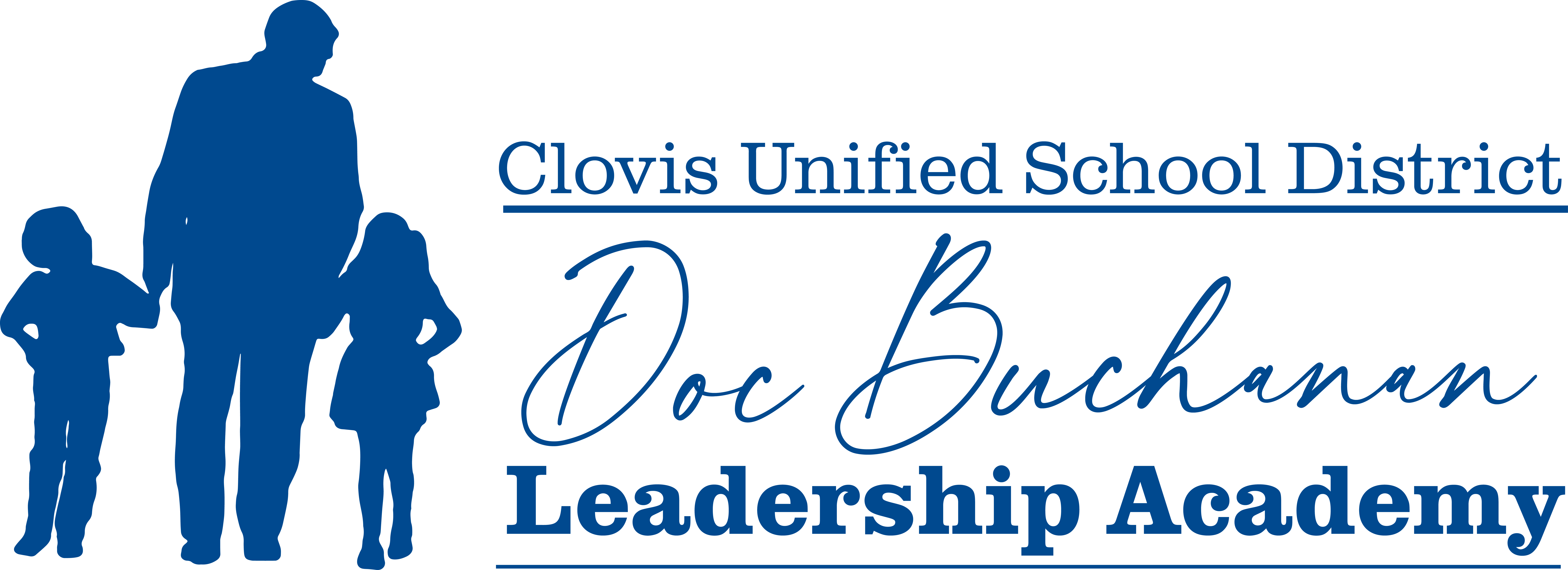 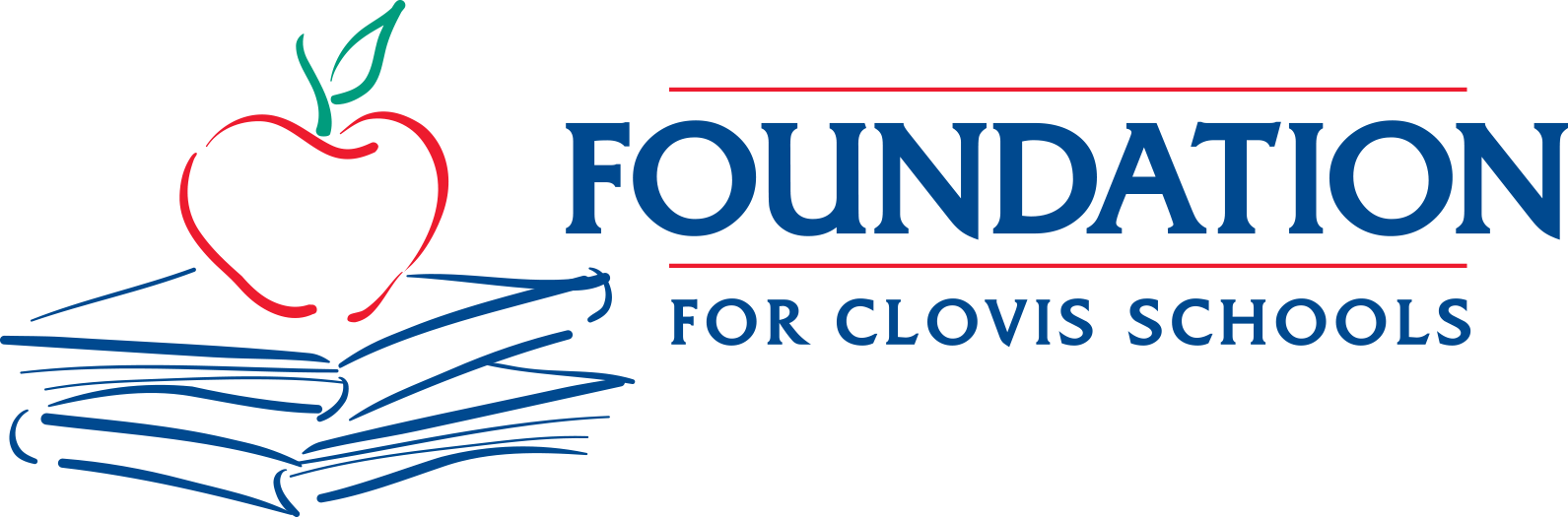